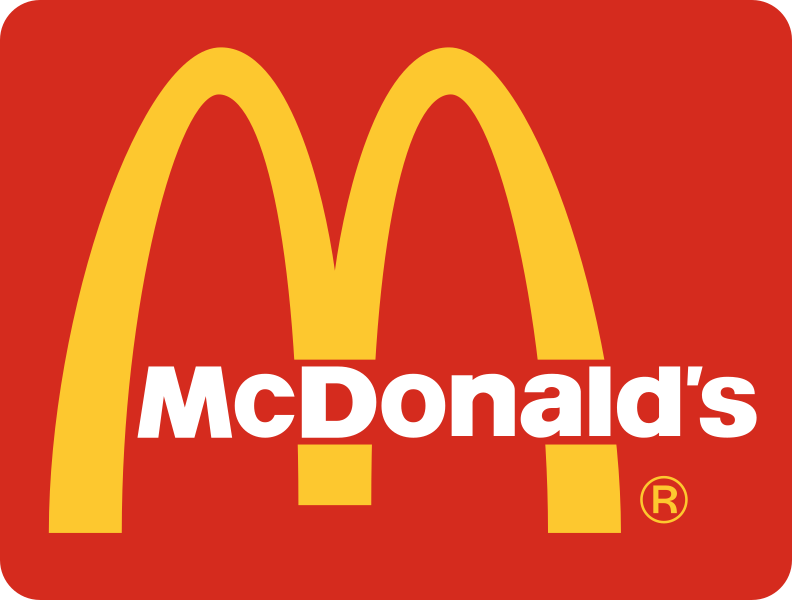 McDonald's: 4 principles of managements
Nurain Amin Tahsin ID: 211-14-3279
Salauddin Sumon ID: 203-17-430
Salwa Yasmin ID: 201-14-3164 
Sanjida Islam ID: 211-17-458
Shahanaz akter Shohana ID: 193-14-911
Zohadur Rahim ID: 201-14-3177
Planning
The strength of the alignment among the Company, its franchisees and suppliers (collectively referred to as the "System") has been key to McDonald's success.
By leveraging their System, they are able to identify, implement and scale ideas that meet customers' changing needs and preferences.
In addition, their business model enables McDonald's to consistently deliver locally-relevant restaurant experiences to customers and be an integral part of the communities we serve."
McDonald's customer-focused Plan to Win ("Plan") provides a common framework that aligns our global business and allows for local adaptation.
Their initiatives support these priorities, and are executed with a focus on the Plan's five pillars - People, Products, Place, Price and Promotion.
They believe these priorities align with their customers' evolving needs, and combined with their competitive advantages of convenience, menu variety, geographic diversification and System alignment - will drive long-term sustainable growth.
Organizing
They Centralized their international structure.
McDonald's power allocated to their headquarters.
They always follow ethnocentric management strategy
 McDonald's transfer and implementation of their values, principles and ideas from domestic USA market.
Leading
They focus on efficiency and performance
Here we can found charismatic and transformational leadership
Creativity and intuitively
Introducing the "plan to win" initiative
Kept employees motivated
Customer satisfaction is key to success
Carrot and stick : employee rewarded with more responsibility
Emotional intelligence
High self awareness, self regulation. motivation, empathy and social skill
democratic
Controlling
Hierarchical system
efficient allocation of workers
No hours as received as punishment
employees of lower rank have no right to contribute ideas
drawback could be demoralizing
Normative
controlling workers through shared values.
Training employees
giving the employees to ability to modify their performance according to the companies norms
every employee is taught to carry McDonald's mission and values